Diabetes Pre-Operative Pathway: A pilot project
Louise Lewis (BSc), Barbara Finch (BA) and Isy Douek (MbChB, MD, FRCP)
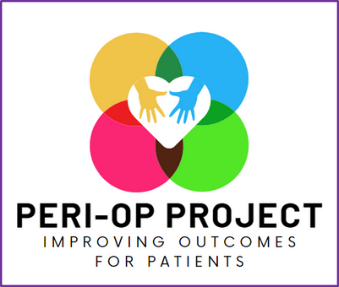 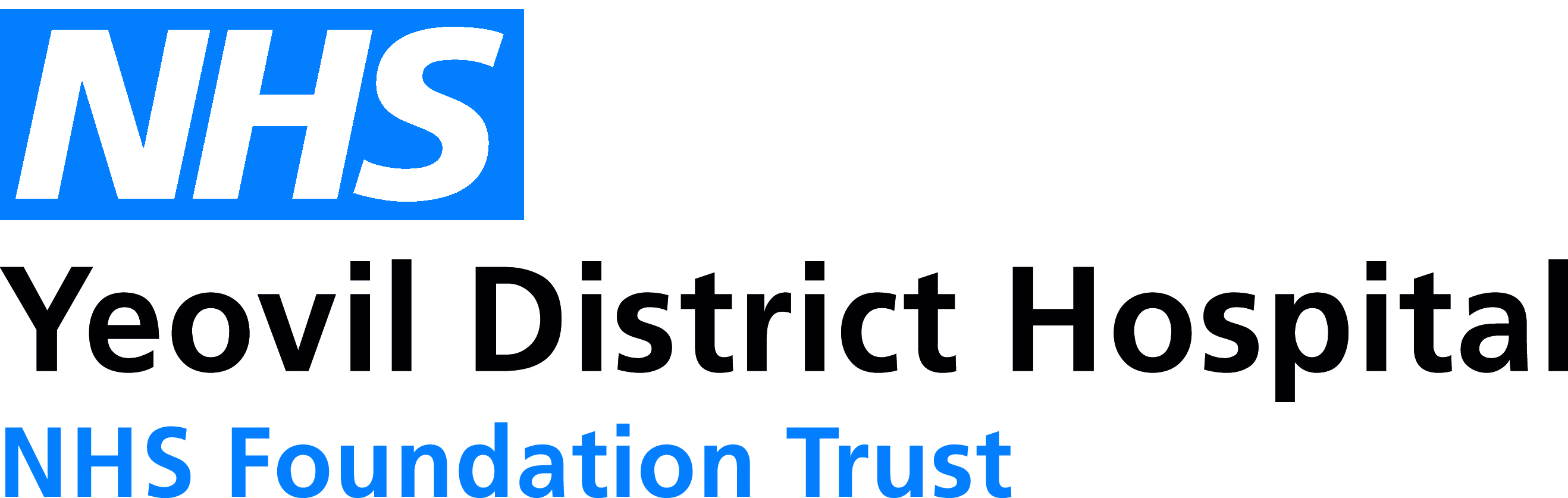 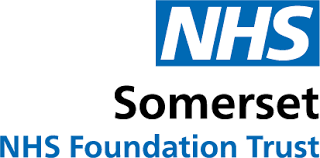 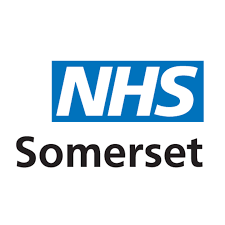 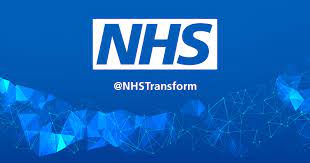 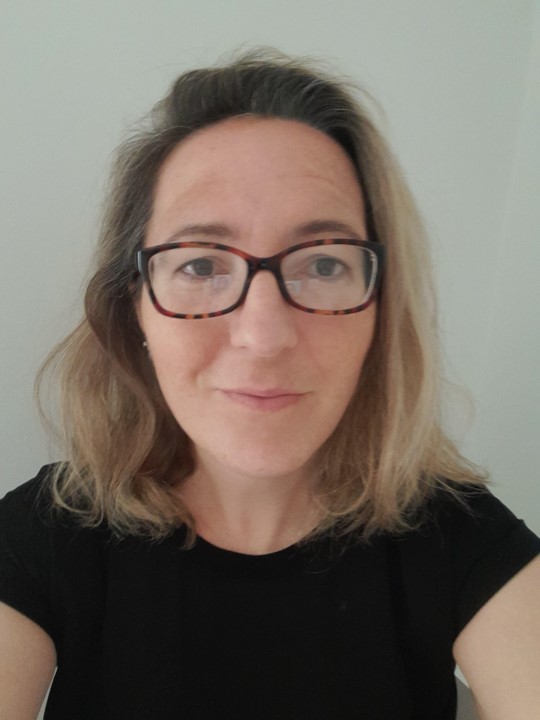 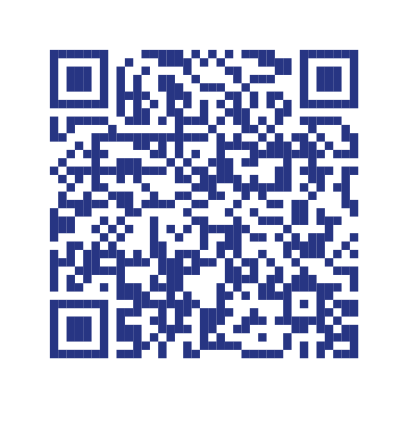 Introduction
Acknowledgements
Louise Lewis
Diabetes Lead Specialist Nurse
Somerset Peri-Operative Service
louise.lewis@somersetft.nhs.uk
Scan code to visit the Somerset NHS primary care TeamNet portal page for more information about the Somerset Diabetes Pre-Operative Pathway
The pilot was commenced in May 2022 and achieved the initial aim of engaging 50 patients by April 2023.  
Due to post-pandemic delays to surgical waiting lists, it is anticipated it may take a further 18 months for completion of data collection for all measures. To date, 10 patients have undergone 12 procedures.
Results
Conclusion
Preliminary results demonstrate improvements across both outcome measures, and an increase in the number of patients with diabetes having HbA1c checked within primary care ± 3 months of POR.
Mean HbA1c for all patients at baseline was 87mmol/mol.  A reduction in HbA1c has been recorded in 96% of patients remaining on the pathway for ≥3months, with greater reductions seen in those remaining on the pathway for ≥6months.  Greater reductions in HbA1c were also noted in those whose HbA1c was above the elective surgical threshold of ≥69mmol/mol at baseline.
Patients with diabetes undergoing surgical procedures spend an average 3 days longer in hospital than those without (GIRFT, 2021).  They experience increased rates of post-operative complications and readmission (Rayman & Kar, 2020).  
Successive studies (Page et al, 2020, Garg et al, 2016, Garg et al, 2018) have demonstrated the benefits of pre-operative glycaemic optimisation pathways on patient outcomes and length of stay.  However, studies to date have focussed on secondary care intervention at pre-assessment.  PQIP (2019) suggests the timeframe of the elective surgical pathway from point of referral (POR) should allow for glycaemic optimisation in 90% of patients. 
A recent PQIP audit of Somerset NHS Foundation Trust identified 43% of patients with diabetes attending pre-operative assessment have an HbA1c above the recommended elective surgical threshold.  This pilot project was initiated to establish if a primary and secondary care collaborative Diabetes Pre-Operative Pathway from POR could improve outcomes for patients.
Our pilot Diabetes Pre-Operative Pathway commenced at point of referral results in significantly better pre-operative glycaemic optimisation than standard management.

Results of HbA1c reduction at 3 months among those with a baseline of ≥69mmol/mol, to date, are comparable to those achieved by Page et al (2020).  As such, it can be surmised the improvement to patient outcomes demonstrated in this may be replicated among patients engaged on the Somerset Diabetes Pre-Operative Pathway.  
The HbA1c reductions recorded by 6 months suggest greater improvements can be achieved if the pathway is commenced earlier in the elective surgical pathway.  Further data will be required to evaluate the impact of this on patient outcomes.
There is insufficient data at present to confirm improvement in the percentage of patients maintaining HbA1c reduction by time of pre-assessment.  However, data available to date is in line with the PQIP (2019) suggestion that 90% of patients can achieve diabetes optimisation within the full timeframe of the elective surgical pathway.
Results to date support the continued roll out of this collaborative pathway within primary care settings throughout Somerset.
Figure 1: % achieving/maintaining HbA1c at pre-assessment (outcome measure 1)
References: Garg, R., Metzger, C., Rein, R., Lortie, M., Underwood, P., Hurwitz, S., Bader, A., Carbone, K., Schman, B. (2016) ‘Nurse practitioner-mediated  for preoperinterventionative control of diabetes in elective surgery patients’, Journal of the American Association of Nurse Practitioners, 28, pp.528-533; Garg, R., Schuman, B., Bader, A., Hurwitz, S., Turchin, A., Underwood, P., Metzger, C., Rein, R., Lortie, M. (2018) ‘Effect of preoperative diabetes management on glycemic control and clinical outcomes after elective surgery’, Annals of Surgery, 267(5), pp.858-862; Getting it Right First Time [GIRFT] (2021) Improving the perioperative pathway for patients with diabetes.  Available at: https://www.gettingitrightfirsttime.co.uk/improving-the-perioperative-pathway-for-patients-with-diabetes/ (Accessed: 26/03/2023); Page, E., Allen, R., Wensley, F., Rayman, G. (2020) ‘Improving the peri-operative pathway of people with diabetes undergoing elective surgery: the IP3D project’, Diabetic Medicine, 37(12), pp.2019-2026; Perioperative Quality Improvement Programme [PQIP] (2019) Annual report 2018-19.  Available at: https://rcoa.ac.uk/sites/default/files/documents/2019-09/PQIP%20Annual%20Report%202018-19.pdf (Accessed: 26/03/2023); Rayman, G., Kar, P. Diabetes GIRFT Programme National Speciality Report. Getting It Right First Time, NHS; 2020. Available at: https://www.gettingitrightfirsttime.co.uk/wp-content/uploads/2020/11/GIRFT-diabetes-report.pdf (Accessed: 23/03/2023).
Figure 2: Patient confidence in diabetes self-management (outcome measure 2)
This pilot project was supported by NHS Somerset with funding from the NHS Transformation fund.
The authors acknowledge contribution of colleagues within Somerset and Yeovil District Hospital NHS Foundation Trusts, in particular Dr Megan Lewis, Jacqui Wilson and Kelly James.
Thanks also to Dr Ian Boyland of Preston Grove Medical Centre, and Karen Baker of NHS Somerset.
QR code
Methods
Figure 3: HbA1c checked at point of referral (process measure 2)
This pilot project was undertaken as a quality improvement initiative and followed the 7-steps QI methodology. 
 To be eligible for the pathway, patients required a pre-existing diagnosis of diabetes, and an HbA1c ≥60mmol/mol at POR
Outcome measures: 
% of patients achieving/maintaining glycaemic optimisation
Patient confidence in diabetes self-management
Process measures: 
No. patients engaged
% of patients with HbA1c recorded ± 3 months from POR
Figure 4: HbA1c reduction